Департамент образования города Москвы 
Государственное бюджетное общеобразовательное учреждение города Москвы
Школа №1505 «Преображенская»
Реферат на тему: 
Технологии 3D-печати и устройство 3D-принтера
Работу выполнил: 
Ученик 9А класса 
Трунаев Никита Александрович 
 
Научный руководитель:
Ветюков Дмитрий Алексеевич
Москва 2018
Цель и задачи
Целью моего исследования является изучение видов 3D- печати и устройства 3D-принтера. Для достижения поставленной цели я выполнил следующие задач:

Изучить технологии 3D-печати.
Изучить основные элементы FDM 3D-принтера.
Подробно рассмотреть вопрос о  расходных материалах для FDM печати.
Актуальность
Я считаю, что моя работа будет полезна людям, которые хотят узнать о технологиях печати, устройства 3D-принтера и применение расходных материалов доступным языком.
Глава 1. Технологии 3D-печати
В данной главе были изучены технологии работы следующих методов 3D-печати:

Моделирование методом осаждения расплавленной нити (FDM)
Стериолитография (SLA)
Выборочное лазерное спекание (SLS)
Изготовление объектов методом ламинирования (LOM) 
Струйная трехмерная печать (3DP)
Электронно-лучевая плавка (EBM)
Моделирование методом осаждения расплавленной нити (FDM)
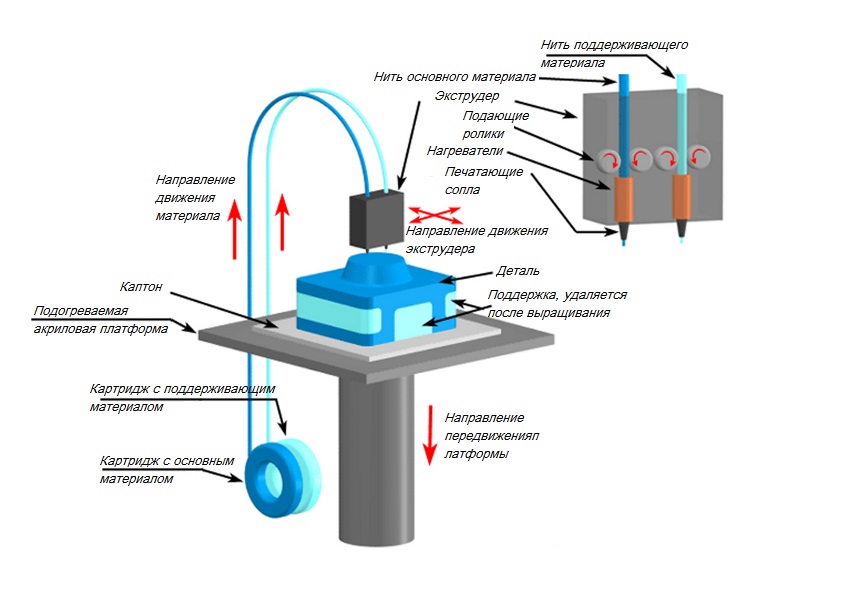 Стериолитография (SLA)
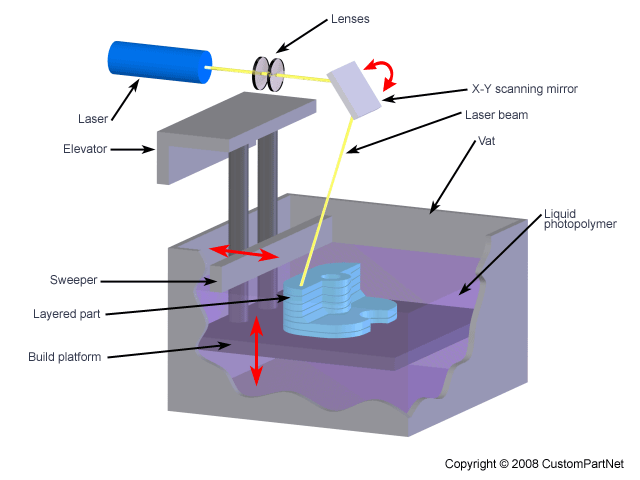 Выборочное лазерное спекание (SLS)
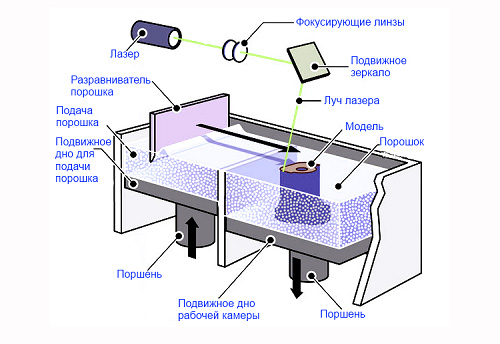 Изготовление объектов методом ламинирования (LOM)
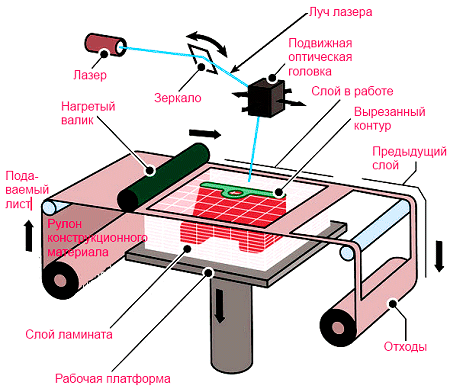 Струйная трехмерная печать (3DP)
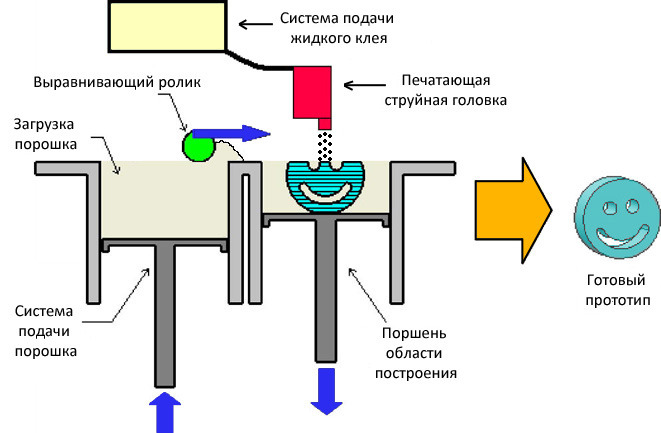 Электронно-лучевая плавка (EBM)
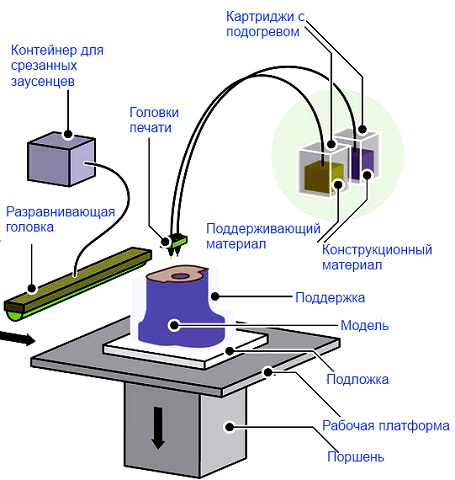 Глава 2. Основные элементы конструкции 3D-принтера на примере FDM устройства
В данной главе я изучил такие элементы 3D-принтера:
Головка печати 
Рабочая платформа 
Механизмы перемещения 
Рама
Устройства управления
Головка печати
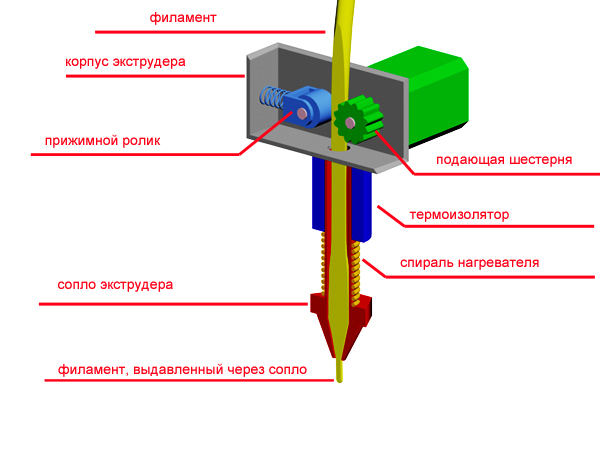 Рабочая платформа
Рабочая платформа – следующий компонент строения 3D-принтера, на поверхности которого происходит печать объектов и моделей. Материалами для платформ чаще всего служат:
Секло (обеспечивает высокую гладкость поверхности) 
Алюминий (обеспечивает лучшее распределение тепла)
Акрил
Механизмы перемещения
Непременно печатающая головка и платформа должны перемещаться относительно друг друга в трех плоскостях. Такое перемещение обеспечивают механизмы позиционирования. Имеются различные варианты схем перемещения. 
Но независимо от конструкции, вращение роторов двигателей преобразовывается в поступательные движения головки и платформы с помощью шкивов и ремней или валов с резьбой.
Рама
Рама – это держатель всех элементов 3D-принтера. Она должны быть прочной и сохранять свою геометрию не зависимо от температуры и вибрации при печати.
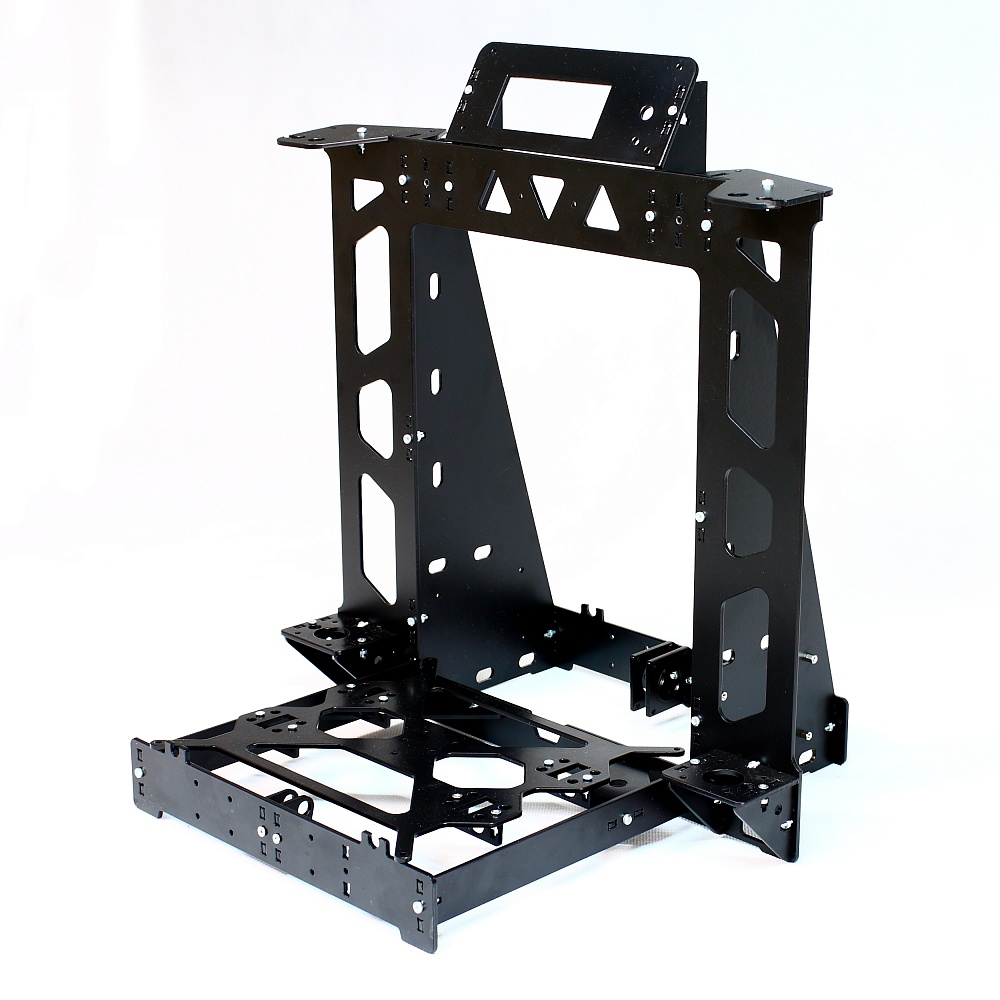 Устройства управления
Управление работой таких параметров FDM-принтера, как:
Работа механизмов позиционирования 
Темп подачи нити 
Температура hot-end и рабочего стола
Выполняется электронными контролерами, обычно на платформе Arduino.
Глава 3. Виды расходных материалов для FDM 3D-принтера
В данной главе я подробно рассмотрел следующие расходные материалы для FDM 3D-принтера:
Полилактид (PLA)
ABS
Нейлон 
Поликарбонат (PC)
PVA 
HIPS
LAYWOO-D3
Laybrick
Спасибо за внимание